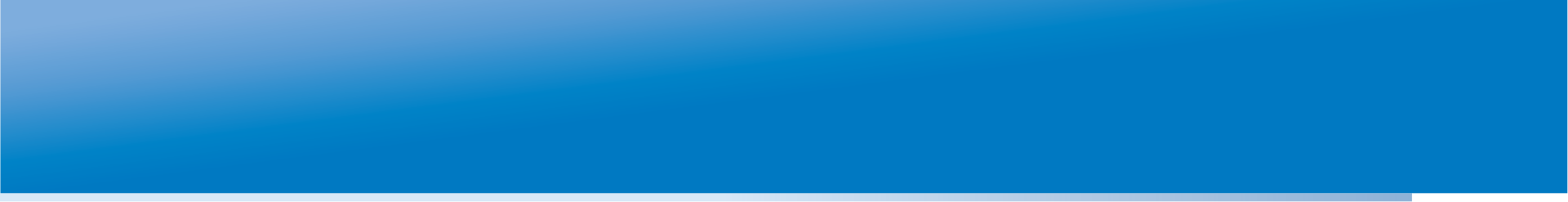 Учебный курс
«Национальные экзамены и мониторинги образовательных достижений школьников: роль и место в национальной системе оценки качества образования»
25-28 сентября 2012 года, г. Минск
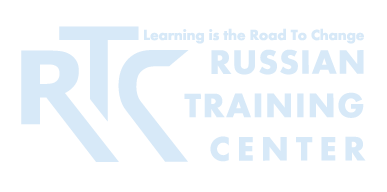 СЕССИЯ 1
Мониторинги и экзамены в системе оценки качества образования
В.А.Болотов
вице-президент РАО
И.А. Вальдман
директор Российского Тренингового центра ИУО РАО
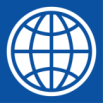 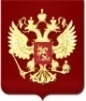 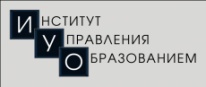 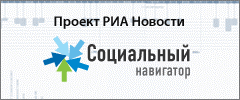 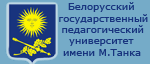 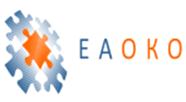 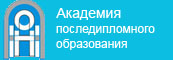 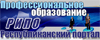 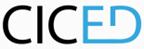 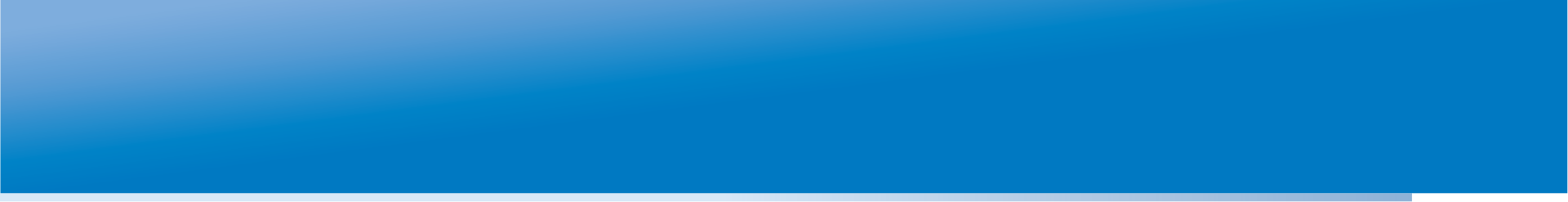 ВОПРОСЫ ДЛЯ ОБСУЖДЕНИЯ
Виды программ оценки качества учебных достижений
Национальные экзамены: предназначение, виды и место в системе ОКОМониторинги качества образования.
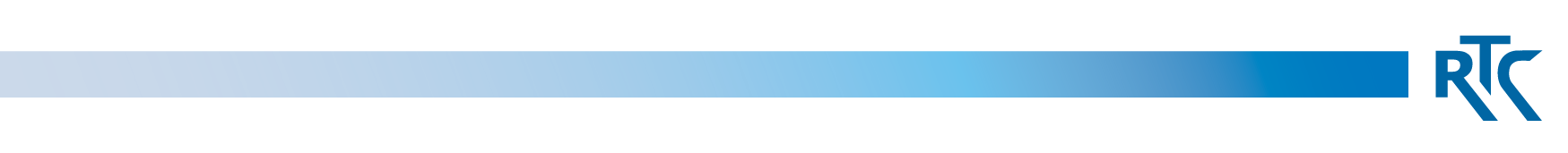 rtc.imerae@gmail.com
WWW.RTC-EDU.RU
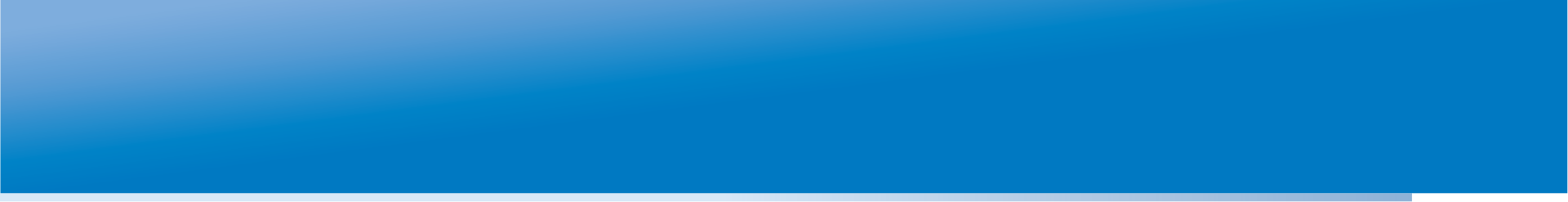 ЭФФЕКТИВНЫЕ СИСТЕМЫ ОЦЕНКИ
Эффективные системы оценки качества образования - это системы, которые предоставляют информацию надлежащего качества и в необходимом количестве для того, чтобы удовлетворить информационные потребности всех заинтересованных групп и тех, кто принимает решения с целью повышения качества обучения учащихся.
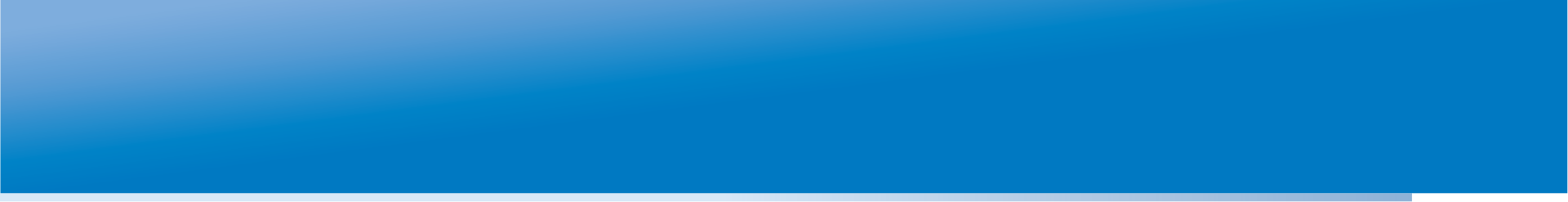 ЦЕЛИ СИСТЕМЫ ОКО
1) Определение прогресса в обучении конкретного школьника.
2) Сертификация выпускников (подтверждение завершения обучения).
3) Селекция – отбор для продолжения обучения или получения рабочего места.
4) Оценка деятельности образовательных учреждений.
5) Оценка деятельности образовательных систем.
6) Оценка деятельности национальной образовательной системы.
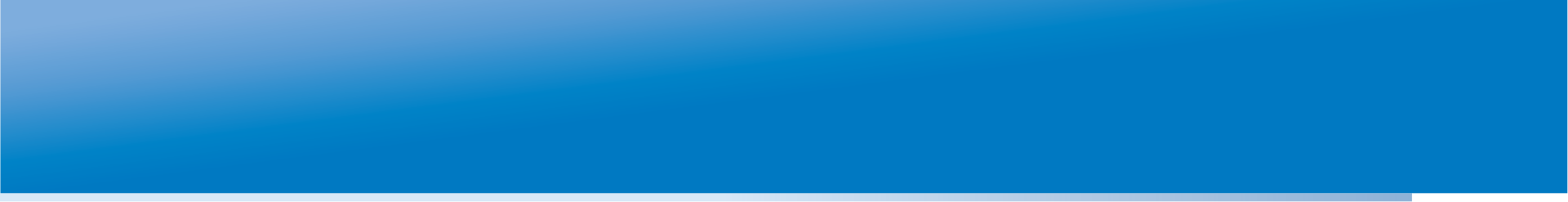 Виды программ оценки
Формирующее
оценивание
Суммирующее (итоговое) оценивание
ВИДЫ ПРОГРАММ ОЦЕНКИ
Оценка на уровне класса
Национальные
экзамены
Крупномасштабные
исследования
наблюдения
вопросы
тесты
Национальные
мониторинги
Выпускные
Вступительные
Международные
сравнительные
исследования
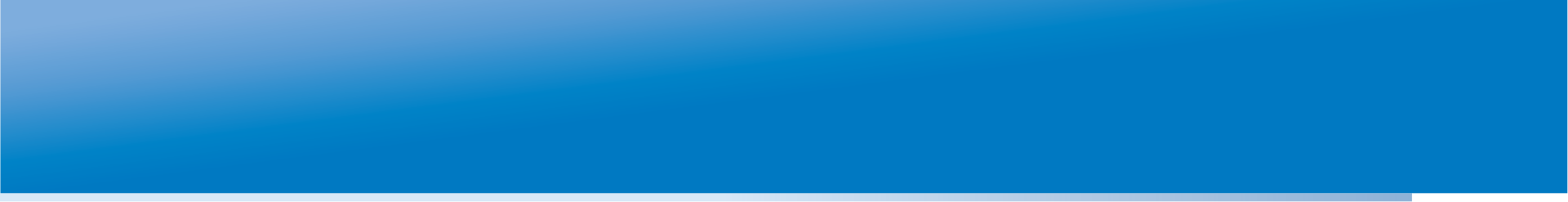 ПИРАМИДА ОБРАЗОВАТЕЛЬНОГО ОЦЕНИВАНИЯ
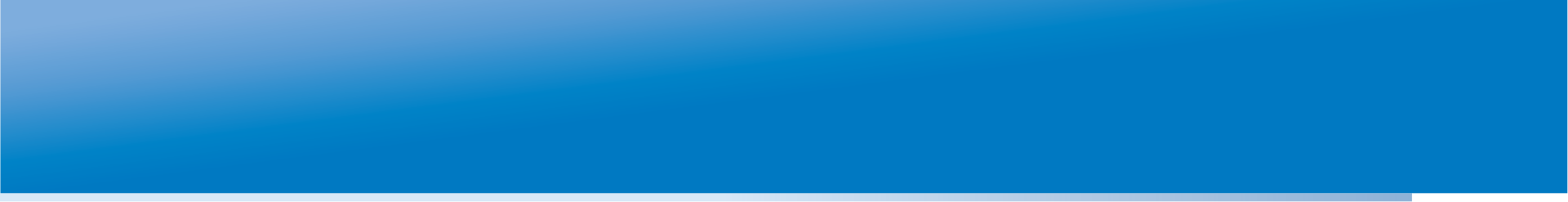 НАЦИОНАЛЬНЫЕ ЭКЗАМЕНЫ
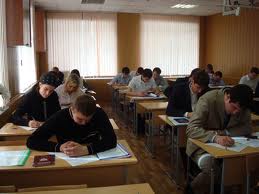 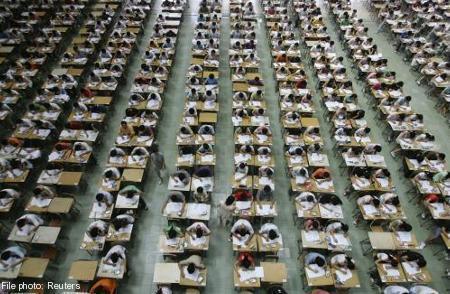 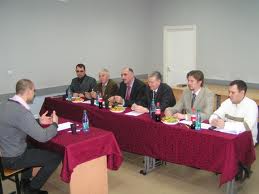 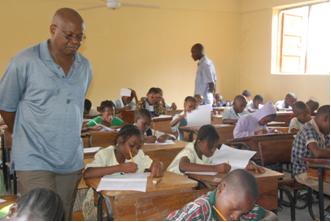 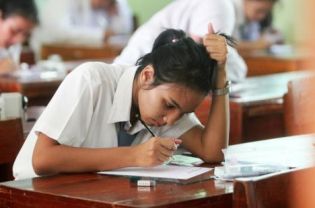 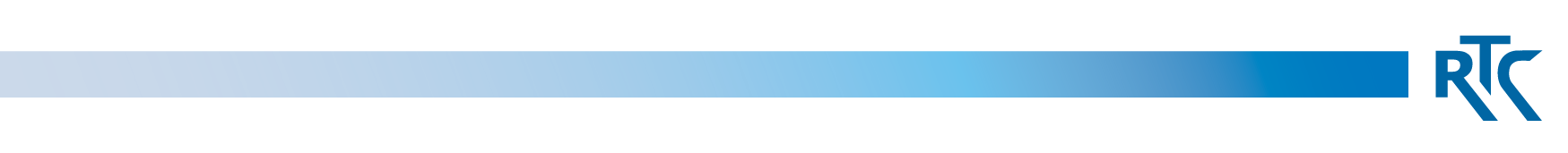 rtc.imerae@gmail.com
WWW.RTC-EDU.RU
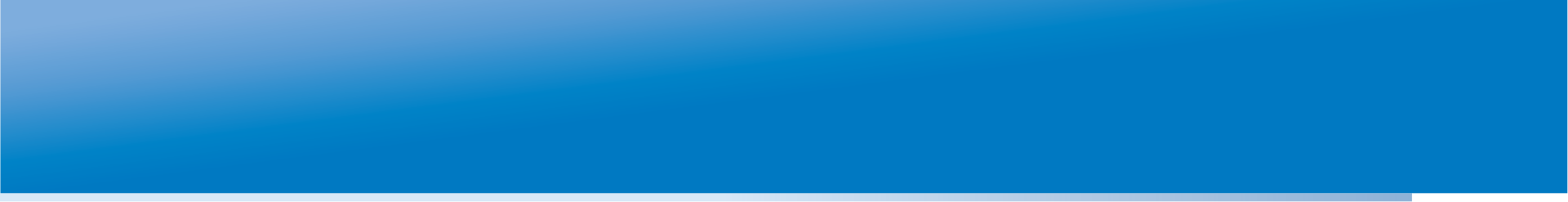 ГОСУДАРСТВЕННЫЕ ЭКЗАМЕНЫ
Выпускной экзамен
Цель: Сертификация учащихся
Как освоил государственный образовательный стандарт /образовательную программу конкретный учащийся?
Вступительный экзамен
Цель: Селекция/отбор для продолжения образования (например, при поступлении в Вуз) 
Кто из учащихся может продолжать обучение на следующей ступени образования?
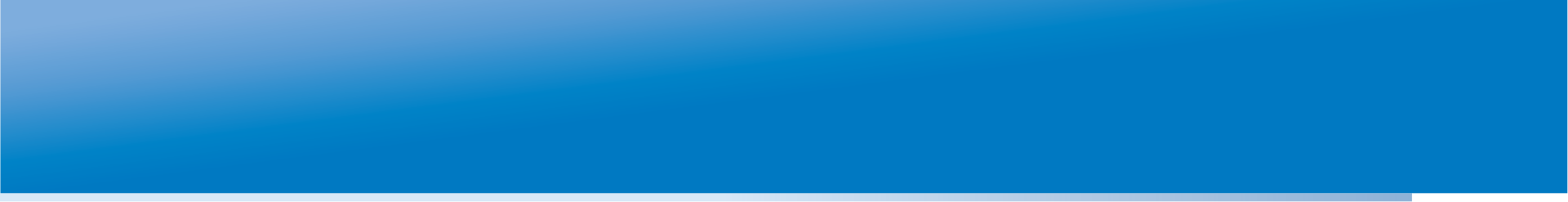 Опыт Белоруссии, Казахстана, Кыргызстана, России, Таджикистана
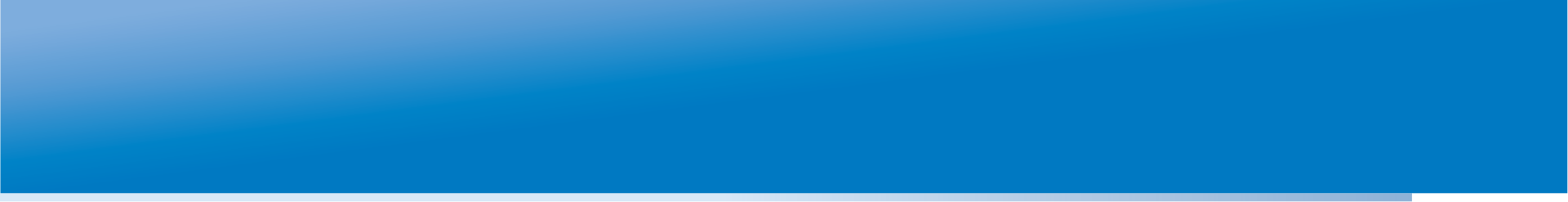 Сингапур. Национальные экзамены
Школьное образование в Сингапуре
500 000 учащихся
30 000 учителей
900 директоров и заместителей школ
Школы
173 начальные школы (1 – 6 классы)
155 средних школ (1– 4 классы) 
13 Начальных колледжей
15 Школ смешанного уровня
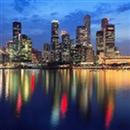 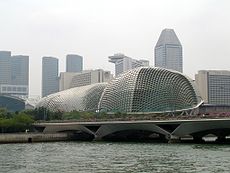 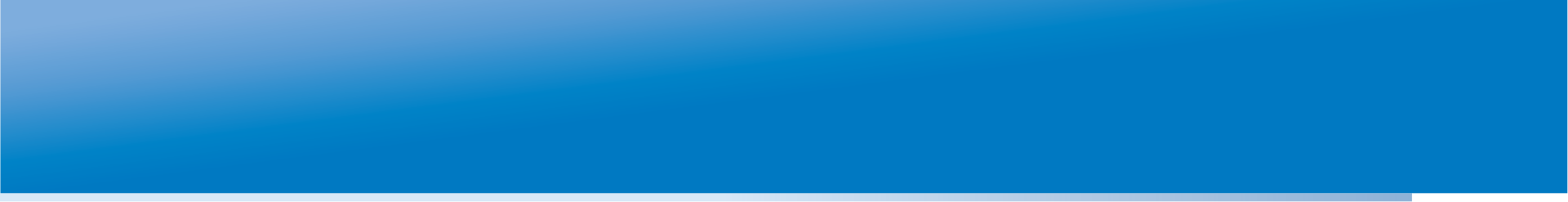 Сингапур. Изменение подходов к использованию результатов экзаменов.
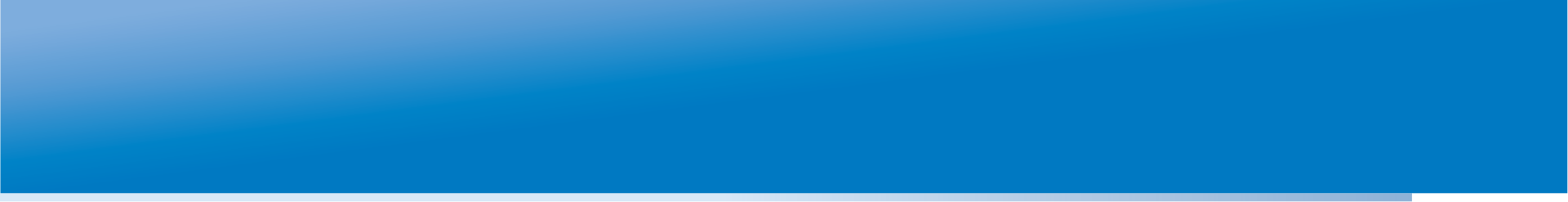 Сингапур. Роль национальных экзаменов
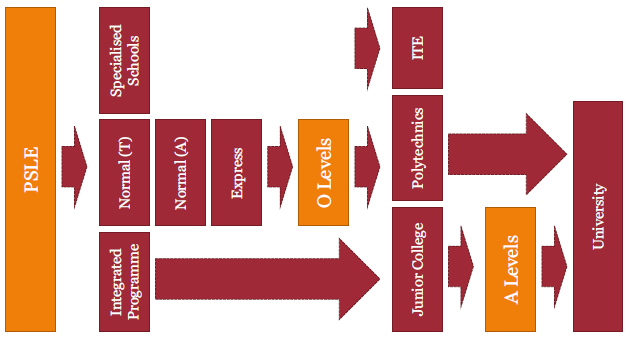 Распределение учащихся по наиболее подходящим им образовательным маршрутам
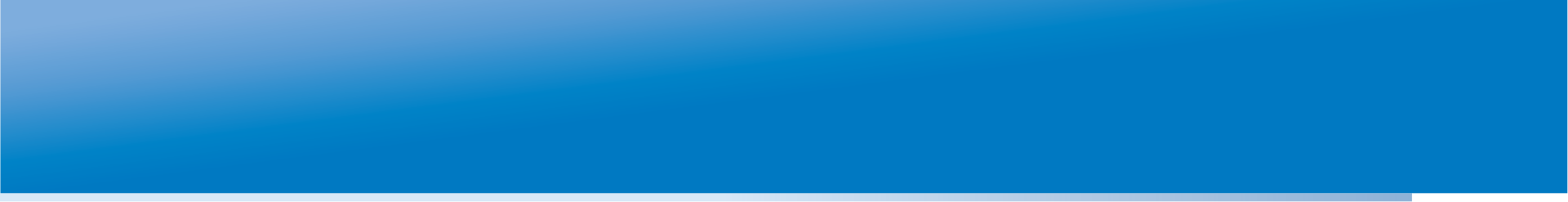 Польша. Национальная система экзаменов
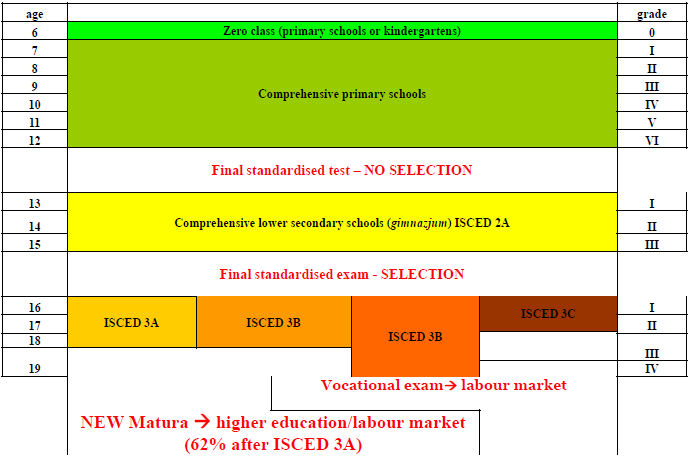 Нулевой класс (начальная школа или детский сад)
Нац. экзамены
по завершению начальной и основной школы – с 2002
Выпускной экзамен MATURA, даёт право поступления в вуз – с 2005
Всеобщая начальная школа
Итоговый стандартизированный тест – НЕ ДЛЯ ОТБОРА
Всеобщая основная школа
Итоговый стандартизированный тест – ДЛЯ ОТБОРА
Система школьного образования

98% школ - государственные
Обязательное образования до 18 лет
Проф. экзамен  рынок труда
Новая MATURA  высшее образование/рынок труда
(62% после ISCED 3A)
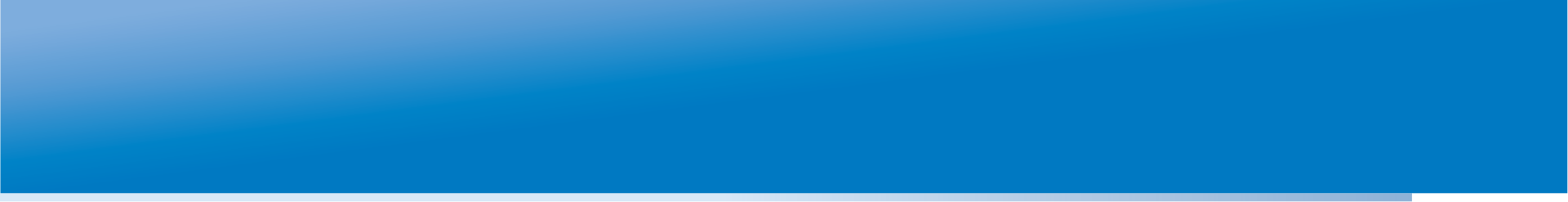 Польша. Использование экзаменов для поддержки обучения
Национальные экзамены обеспечивают объективную оценку знаний и навыков учащихся.
Экзамен между начальной и основной школой имеет исключительно информационную ценность.
Экзамен после основной школы даёт возможность понять учащимся, какую школу они могут выбрать.
Внешняя оценка обычная поддерживается слабо успевающими школьниками, которые не уверены в своих знаниях и часто несут печать неудачника и недооцениваются учителями.
Внешние экзамены обычно слишком ограничены, чтобы использоваться для всесторонней оценки сильных и слабых сторон работы учителей.
Кроме того, практически невозможно оценивать эффективность работы конкретного учителя, так как
Экзамены мультидисциплинарны.
Ученики обучаются разными учителями по разным предметам и в разные года.
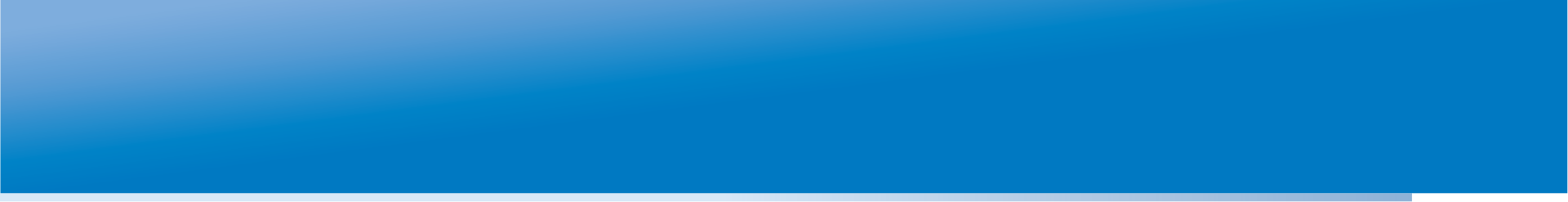 Некоторые уроки
СИНГАПУР
Национальные экзамены являются сильным стимулом для движения в выбранном направлении.
Не тестируй, если в этом нет необходимости. Тестировать следует по завершению цикла/ступени обучения.
ПОЛЬША
Введение национальных экзаменов и получение данных – это первый шаг для сбора объективной и надёжной информации о достижениях школьников.
Неправомерно сравнивать школы и учителей на основе линейного рейтинга (по баллам экзамена).
	Две школы/два учителя, равноценные по качеству работы, могут демонстрировать разные результаты в рамках экзаменов. И это только потому, что их ученики из семей с очень разным социально-экономическим статусом.
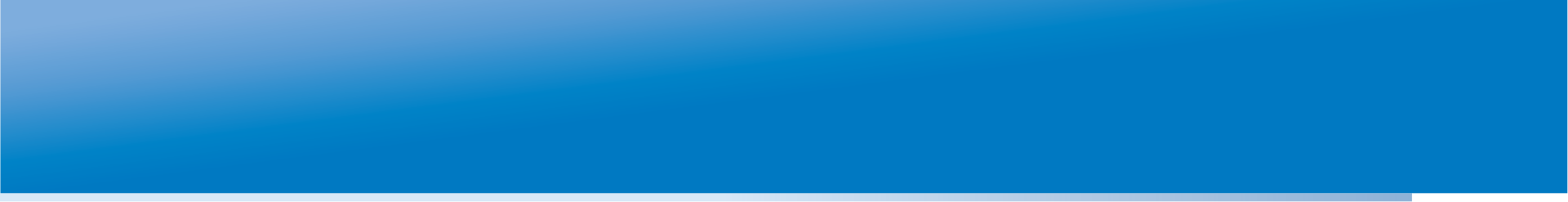 МОНИТОРИНГИ КАЧЕСТВА ОБРАЗОВАНИЯ
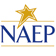 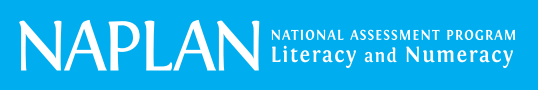 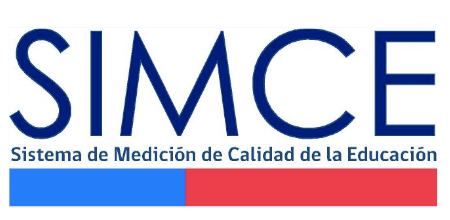 НООДУ
ВОУД
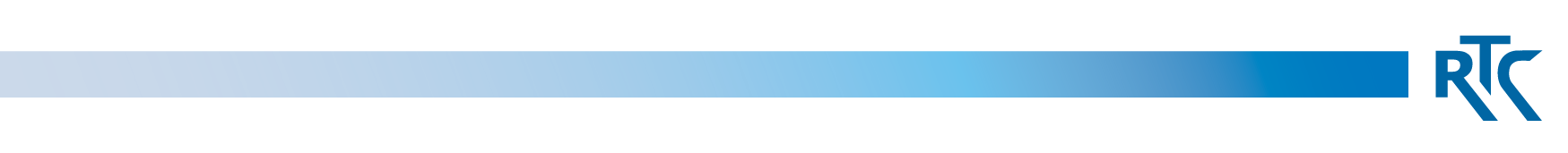 rtc.imerae@gmail.com
WWW.RTC-EDU.RU
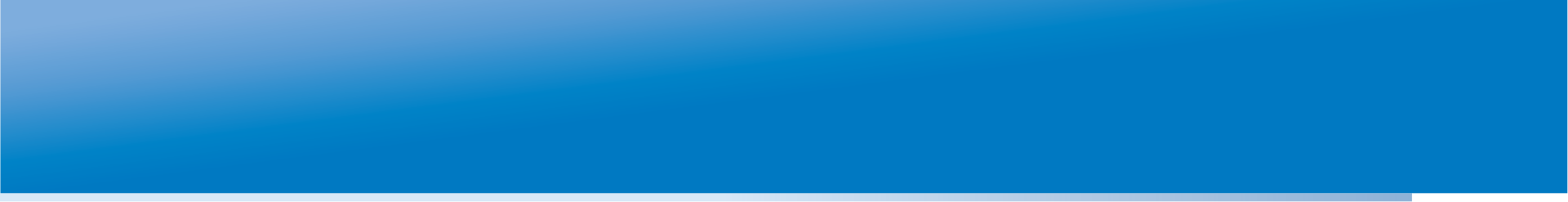 Цели и ключевые вопросы
Цель: Выяснить, насколько эффективно работает система образования.
Насколько эффективно учащиеся овладевают знаниями и навыками в системе образования?
Какие достижения демонстрируют представители различных групп учащихся?
Какие факторы оказывают влияние на результаты обучения?
Меняются ли результаты со временем?
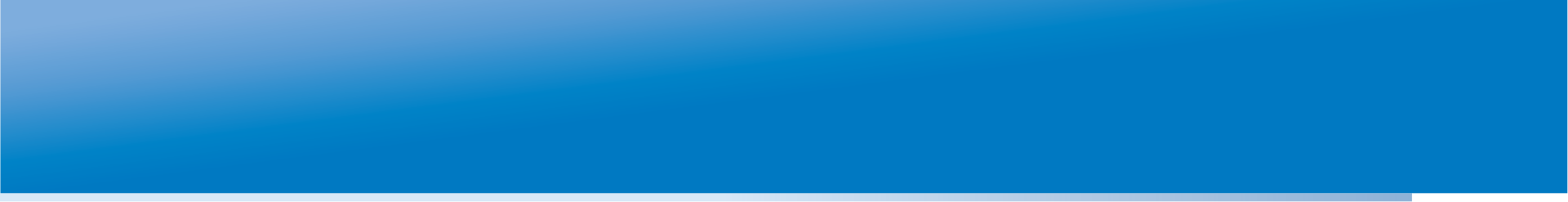 Характеристика.
Главная задача - получение данных, позволяющих судить о том, в какой мере достигаются цели, предусмотренные государственным стандартом.

В рамках Н/РМ изучаются факторы, негативно или позитивно влияющие на учебные достижения. Такая информация необходима для разработки политики на различных уровнях образования.

Проводится: 1 раз в 2-5 лет, по нескольким предметам, на основе выборки или ген. совокупности учащихся определённого возраста, используются тесты и вопросники.
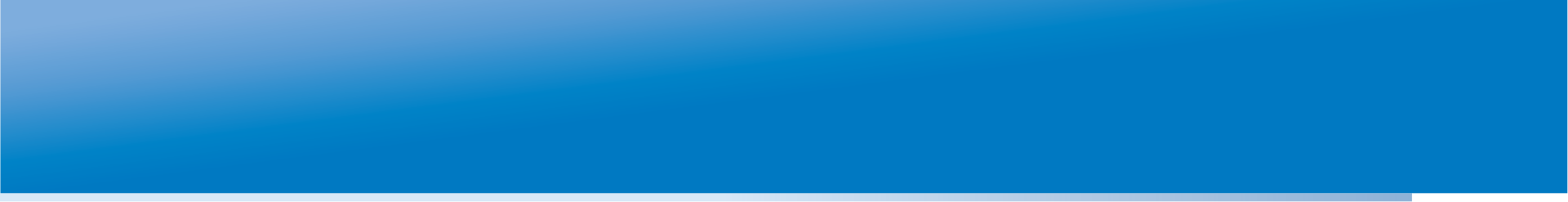 Для чего проводится?
Используется как источник информации для принятия решений о выделении ресурсов:
- в целом для системы образования (например, на реформирование учебных планов, подготовку педагогических кадров);
- некоторым категориям школ в целях ликвидации неравенства (школы в сельской местности, школы в регионах с неблагоприятными социально-экономическими условиями);
- отдельно взятым школам (например, в качестве поощрения за высокие результаты, показанные учащимися в ходе тестирования).
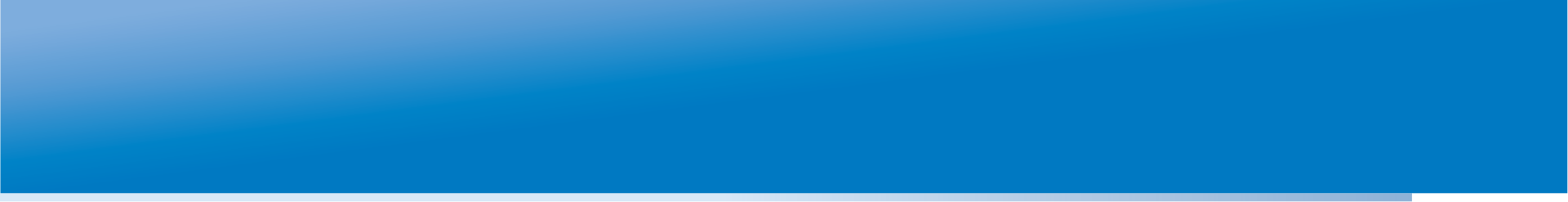 NAEP (США) – национальная оценка прогресса образования
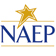 общенациональная выборка  - 4, 8, 12-е классы
 оцениваются: учебные достижение в ключевых предметных областях (математика, английский язык, социальные науки, экономика, география, история США)
 инструментарий: тесты достижений и анкеты
 периодичность: не реже 1 раза в два года
 получатели информации: местные сообщества, политики, представители системы образования, широкая общественность
Результаты NAEP публикуются в национальном докладе(The Nation's Report Card), представляющем широкой общественности информацию об академических достижениях американских школьников  – http://nationsreportcard.gov
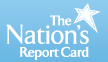 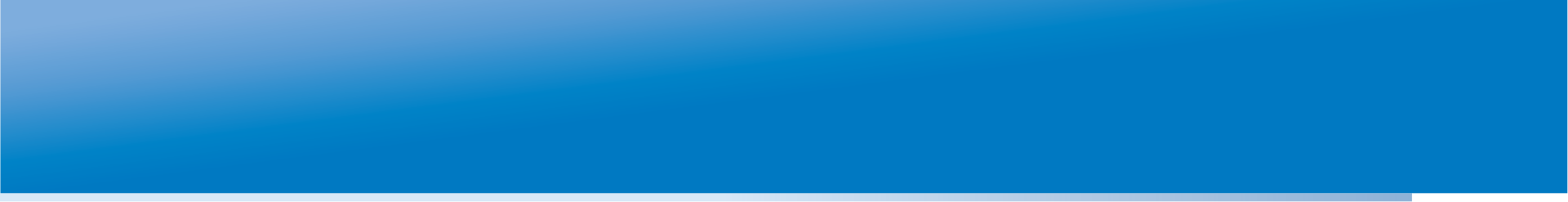 ПРИМЕР: NAPLAN (Австралия)
National Assessment Program – Literacy and Numeracy (NAPLAN) – национальная программа оценки учебных достижений для учащихся 3, 5, 7 и 9 классов.
Проводится ежегодно и отслеживает прогресс каждого учащегося.
 
NAPLAN проверяет знание и навыки по 4 областям – чтение, письмо, правила языка (грамматика, пунктуация, орфография) и математические навыки.
www.nap.edu.au
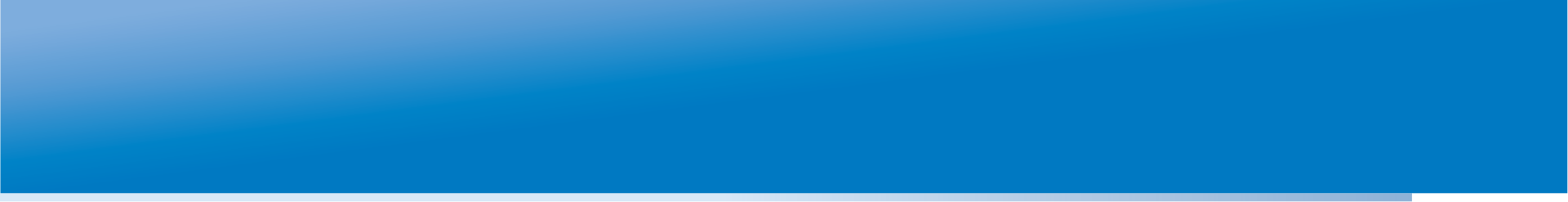 ПРИМЕР: Национальная программа оценки качества образования SIMCE
Программа действует с 1988 года
Используются стандартизированные тесты по математике, испанскому языку и естественным наукам.
Базируется на национальном учебном плане.
Целевые группы: учащиеся 4, 8 и 10 классов.
Участвуют все учащиеся и школы.
Закреплена в законе об образовании.
Управляется Министерством образования.
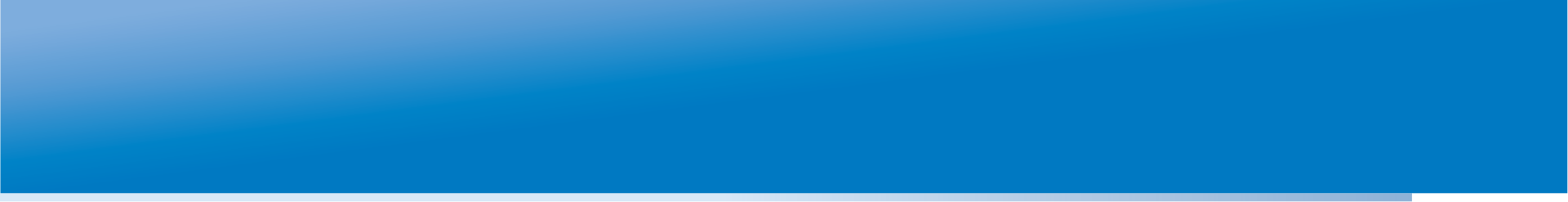 Опыт Белоруссии, Казахстана, Кыргызстана, России, Таджикистана
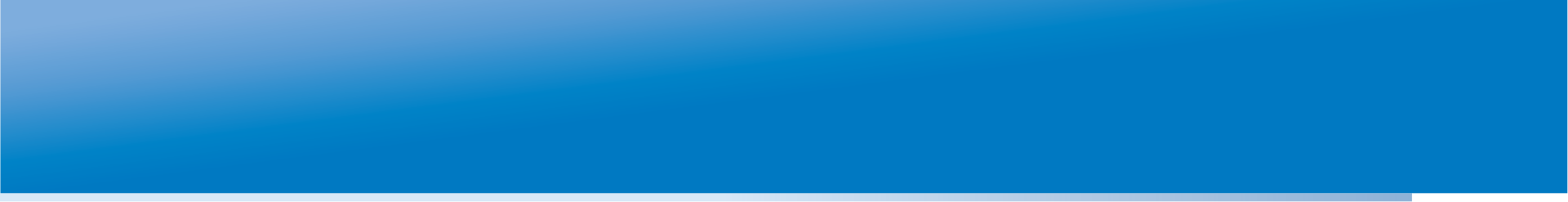 Основные отличия экзаменов и мониторингов
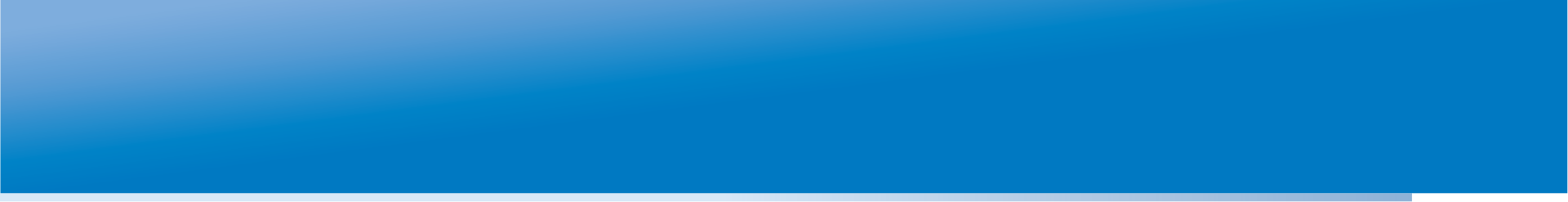 Основные отличия экзаменов и мониторингов
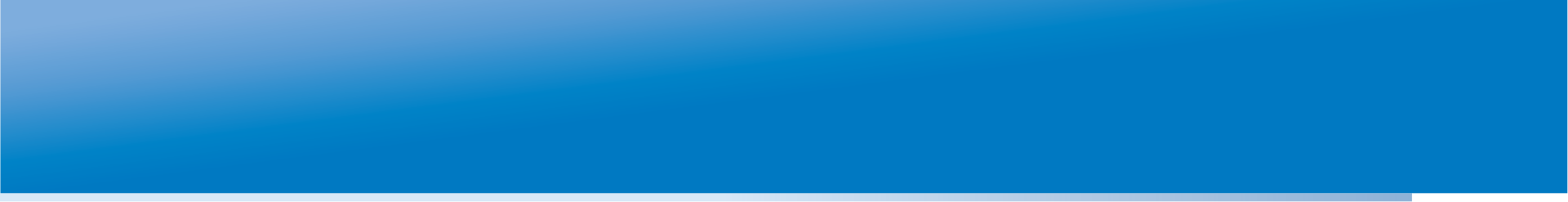 Другие виды мониторингов
Мониторинги социализации
Мониторинги здоровья
Мониторинг информационной открытости ОУ
Ведомственные - для оценки хода реализации национальных приоритетов (например, КПМО) 
Мониторинг уровня воспитанности 
Мониторинг горячего питания
Мониторинг по заработной плате учителя и средней в регионе
…
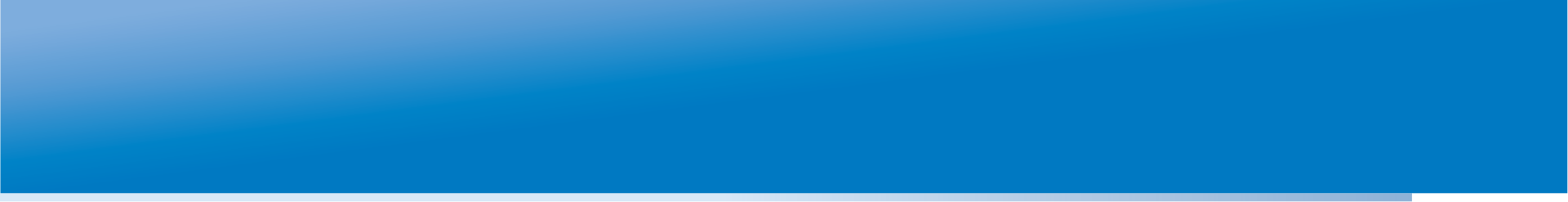 Ваши вопросы
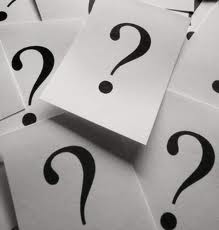 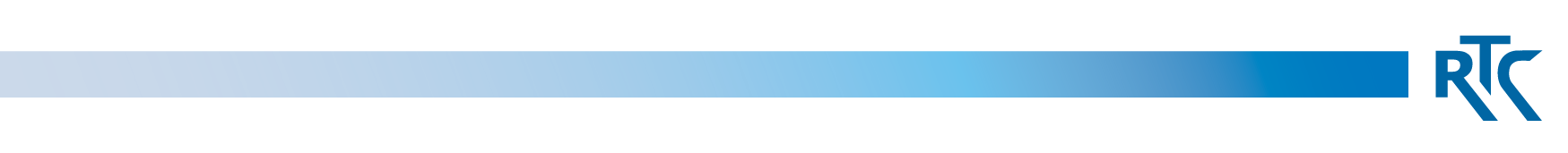 rtc.imerae@gmail.com
WWW.RTC-EDU.RU